What happened to John Ross?
Retell the story!
a film star died
at 2:10
a shot
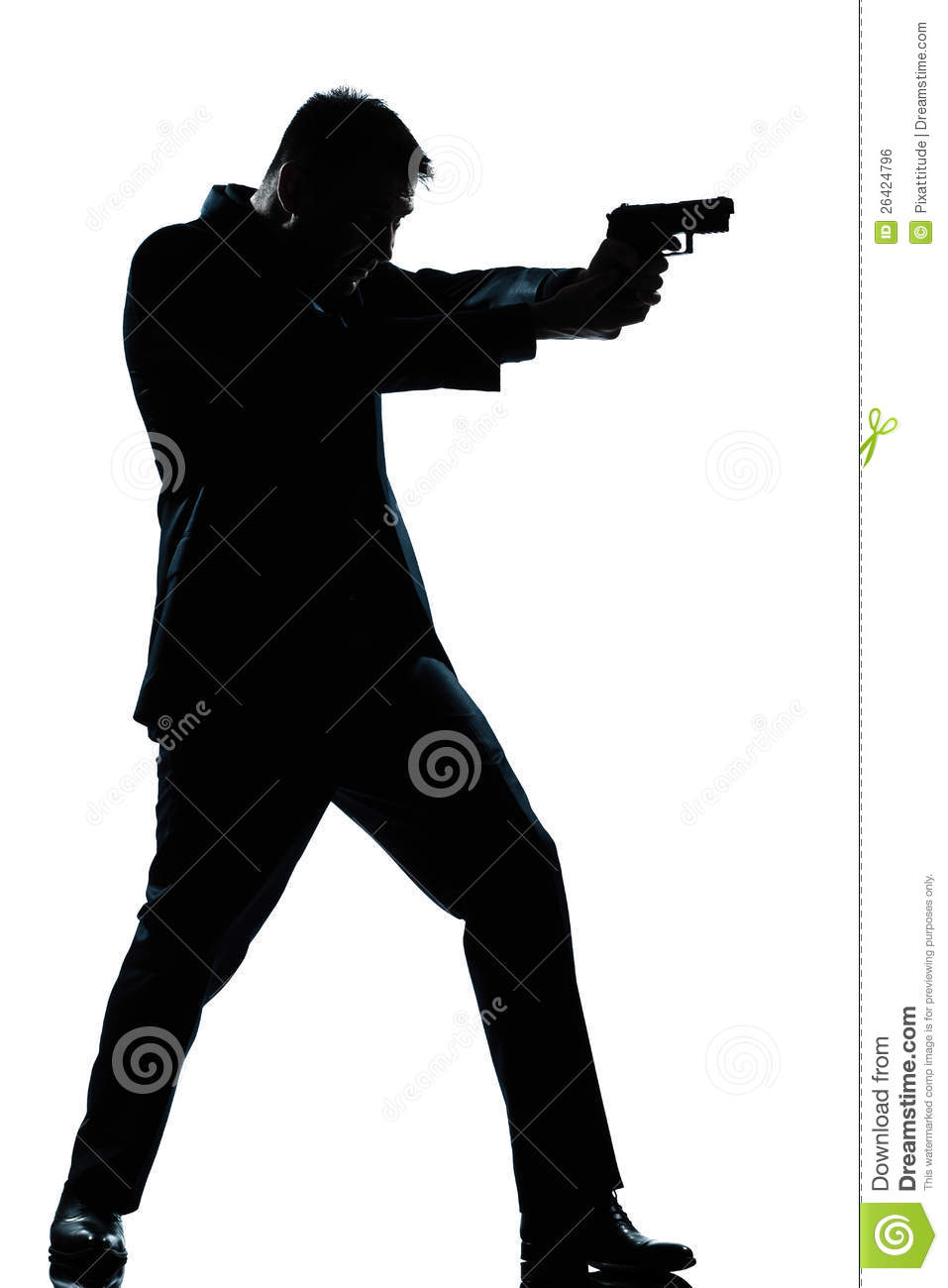 in the library
lie on the floor
a gun next to him
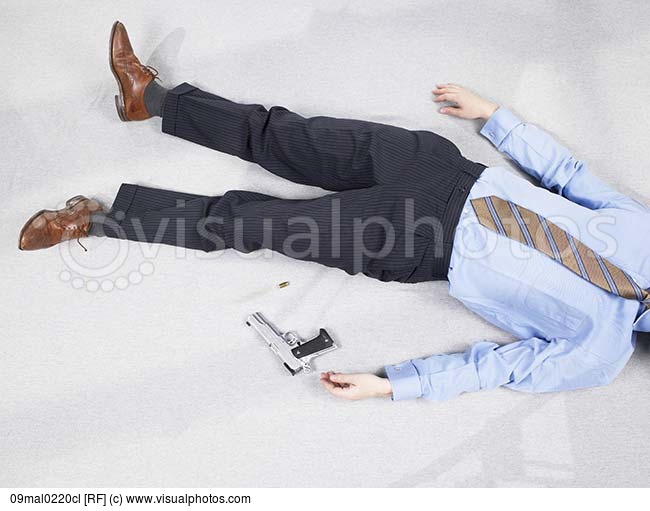 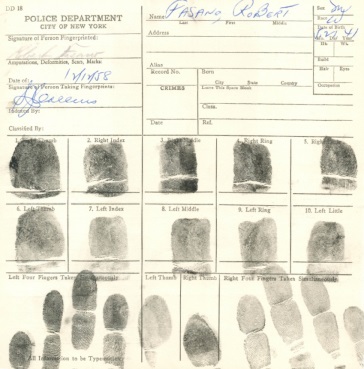 no fingerprints on the gun
the window
an empty cup


There were fingerprints on the...
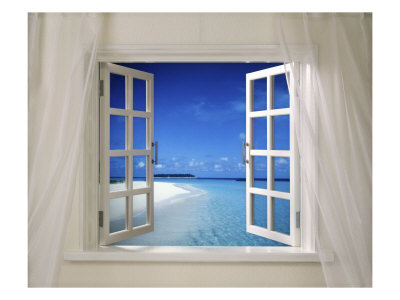 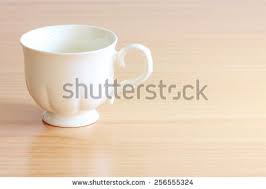 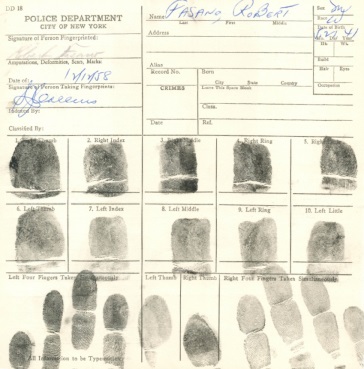 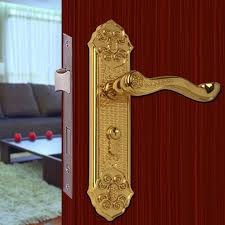 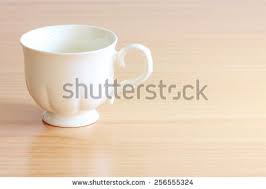 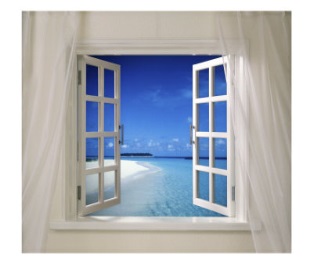 There was some oil...


In the living room...



In the dining room...

In the kitchen...
In the hall...
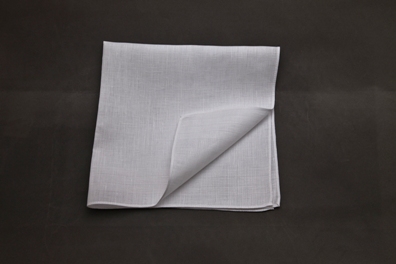 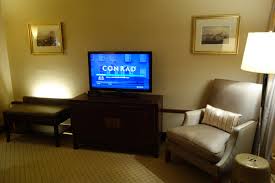 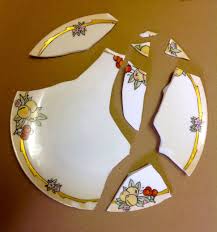 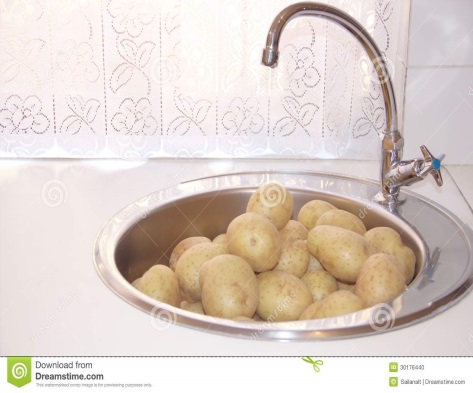 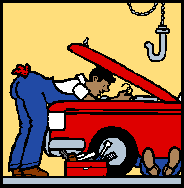 Adams, the chauffeur was...


Mrs Clare, the cook was...

Donna Ross, Mr Ross’s stepdaughter was...
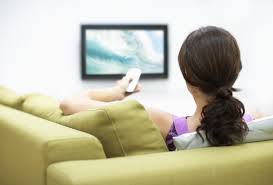 At two o’clock Wilson, the butler...





Mr Ross was...
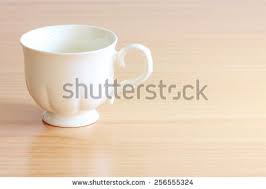 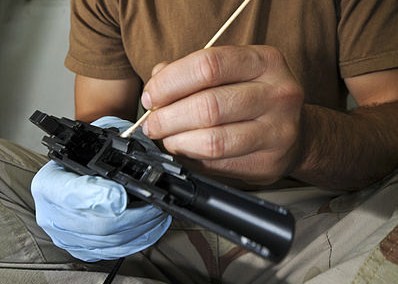 At 2:10 Wilson was...





Then he heard....
dropped...and ran...
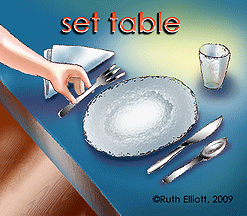 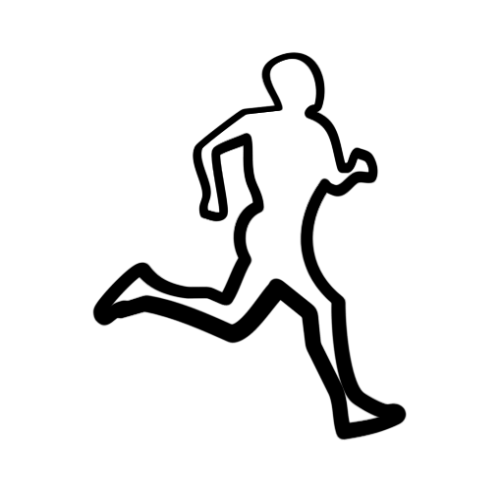